Осенняя школа администраторов и кураторов школ РЛ ВШЭ
«Методические рекомендации организации и проведения защиты ИВР в классах/группах РЛ НИУ ВШЭ»
Кондаков В.С. 	Новиков Д.А.
Что такое ИВР?
Под индивидуальной выпускной работой понимается самостоятельная работа обучающегося, выполненная в форме учебного исследования или учебного проекта в течение обучения в 10-м классе или в 10-м и 11-м классах.
Методическая поддержка исследовательской и проектной деятельности обучающихся осуществляется членами рабочей группы исследовательской и проектной деятельности ОО.
Результат работы группы
Выработали дорожную карту подготовки ИВР к защите с указанием сроков по этапам выполнения работы в двух режимах;
Предложили единые требования к ИВР для всех школ-участниц проекта РЛ НИУ ВШЭ;
Выработали методические рекомендации к оформлению ИВР в формате проекта и исследования (с учетом рекомендаций Лицея НИУ ВШЭ).
Лента времени
Создание рабочей группы
Не позднее 2-й недели сентября
Траектории сопровождения обучающихся во время выполнения ИВР
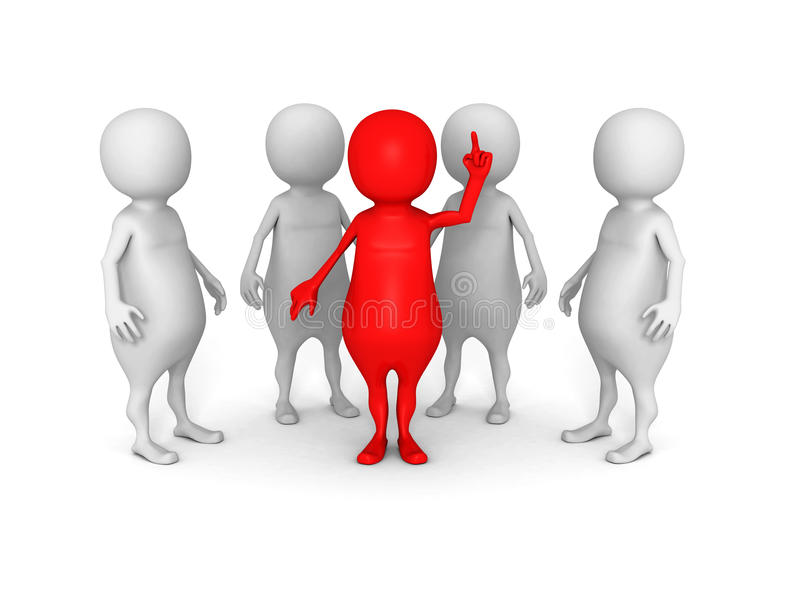 Самостоятельное выполнение обучающимися ИВР с обращением за консультацией к рабочей группе и техническим контролем за соблюдением сроков ответственным лицом
Закрепление каждого обучающегося за руководителем
Установочный семинар
Унификация требований, предъявляемых к ИВР выпускников классов/групп РЛ
Определение обязанностей участников рабочей группы
Обязательное участие в системе сопровождающих вебинаров от НИУ ВШЭ членов рабочих групп
Разрешается представлять ИВР на конкурсах различных уровней
Не позднее конца сентября
Презентация рабочей группы обучающимся
Обозначение круга научных интересов руководителей и консультантов
Закрепление обучающихся за ответственным (руководитель, тьютор, представитель рабочей группы)
Выбор формы организации остается за каждой ОО
Не позднее конца сентября
Составление плана-проспекта исследования / проектной заявки
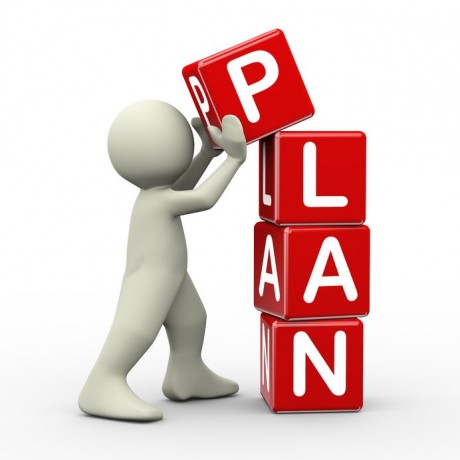 До конца октября 10 класса
Защита плана-проспекта / проектной заявки
Выбор формы организации защиты остается за каждой ОО
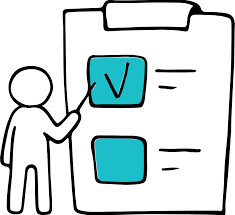 Мягкий дедлайн - до конца ноября 10 класса
Жесткий дедлайн - до конца декабря 10 класса
Построение методологии исследования / поиск проектного решения
Выбор формы организации остается за каждой ОО
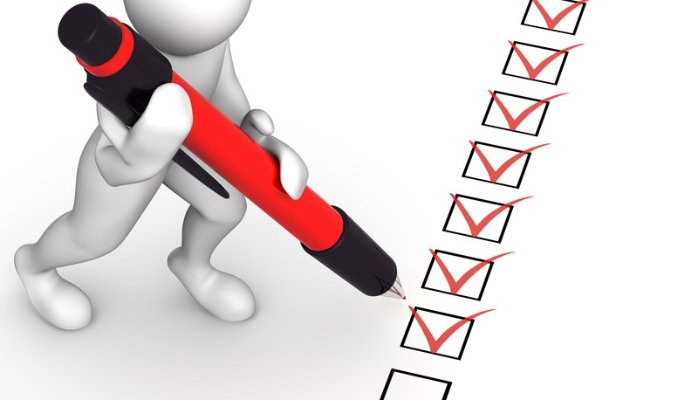 Мягкий дедлайн - до конца декабря 10 класса
Жесткий дедлайн - до конца февраля 10 класса
Методическое сопровождение исследовательской/проектной работы обучающегося
Отчет перед руководителем о ходе практической части работы
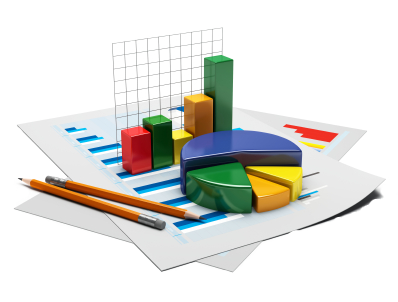 Мягкий дедлайн - до конца января 10 класса
Жесткий дедлайн - до середины апреля      10 класса
Предзащита
Получение обучающимися допуска к защите
Направление на доработку или смену темы по неудовлетворительным результатам предзащиты
Мягкий дедлайн - до середины февраля 10 класса
Жесткий дедлайн - до конца апреля 10 класса
Защита
Присутствие в комиссии приглашенных экспертов из НИУ ВШЭ и иных сторонних организаций
Присутствие руководителей возможно     вне состава комиссии
Мягкий дедлайн - до середины мая 10 класса
Жесткий дедлайн - до конца ноября                11 класса
Дозащита
Наличие уважительной причины 
(б/л, семейные обстоятельства)
На предзащите было принято решение о переносе даты защиты
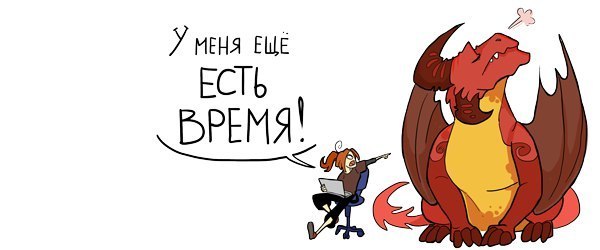 Жесткий дедлайн - до конца февраля                11 класса
Мягкий дедлайн
Май
Ноябрь
Февраль
Январь
Декабрь
Жесткий дедлайн
Февраль 11
Декабрь 10
Ноябрь 11
Февраль 10
Апрель 10
Требования к ИВР в форме исследования:
1. Выполнение ИВР в форме исследования проводится обучающимся  самостоятельно. При необходимости обучающийся обращается за помощью к консультантам: членам рабочей группы, преподавателям НИУ ВШЭ, студентам НИУ ВШЭ, сторонним специалистам, родителям (с компетенциями в различных областях);
2. Формируются предметные комиссии для защиты исследований;
3. Целью ИВР в форме исследования является получение нового знания об исследуемом объекте. 
4. До защиты обучающийся представляет рабочей группе итоговый текст ИВР. Текст должен содержать от 10,000 до 40,000 символов и иметь оригинальность не ниже 80%. Для проверки оригинальности используется система hse.antiplagiat.ru. От автора ожидается соблюдение академического стиля повествования и требований по оформлению текста. 
5. В тексте работы требуется наличие следующих разделов: 
	- Введение;
	- Обзор источников/ Литературный обзор/ Теоретическая часть;
	- Методы;
	- Основная часть (называется в соответствие с тематикой исследования и может быть разделена на несколько глав в соответствии с задачами исследования);
	- Выводы;
	- Заключение.
Обязательно наличие титульного листа и библиографического списка в соответствии с принятым образцом.
Требования к ИВР в форме проекта:
1. Выполнение ИВР в форме исследования проводится обучающимся  самостоятельно. При необходимости обучающийся обращается за помощью к консультантам: членам рабочей группы, преподавателям НИУ ВШЭ, студентам НИУ ВШЭ, сторонним специалистам, родителям (с компетенциями в различных областях);
2. Формируются предметные комиссии для защиты проектов;
3. Цель ИВР в форме проекта – решение определенной практически значимой проблемы. Результатом выполнения проекта является конечный продукт, который можно увидеть, осмыслить, применить в реальной практической деятельности. Выполнение проектной работы основывается на четком образе продукта, наличии проблемы, которую решает продукт проекта, постановке конкретных выполнимых задач по созданию продукта, планировании ресурсов и времени в зависимости от специфики проекта, учете возможных рисков.
4. Проект должен иметь заказчика (конкретное физическое лицо или организация), который заинтересован в получении конечного продукта (проектной работы) или целевую аудиторию, для которой создается продукт. Наличие заказчика или целевой аудитории обучающийся должен подтвердить на защите ИВР.
5. ИВР в форме проекта выполняется индивидуально. Если сложность и масштаб проекта предполагает включение в работу нескольких человек, то каждый участник группового проекта должен на этапе заявки и предварительного отчета о деятельности представить свой вклад в виде отдельной ИВР в форме проекта. При этом обязательно четкое выделение роли каждого участника, а не описание дублирующих ролей других участников группового проекта.